Дидактическая игра 
«Корзина для зайчика» для детей 
младшего дошкольного возраста
Цель: систематизировать и обобщить 
знания детей об овощах и фруктах.
Правила: клик мыши приводит в движение
изображения овощей (фруктов): если ответ 
верный, то изображение останется в 
корзине, если нет – овощ (фрукт) вернется  
на исходную позицию.
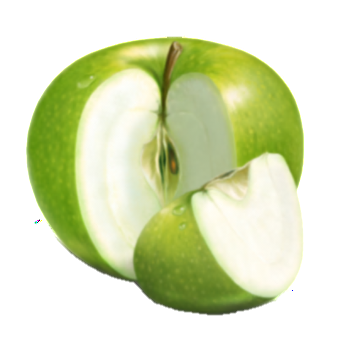 Корзина для зайчика
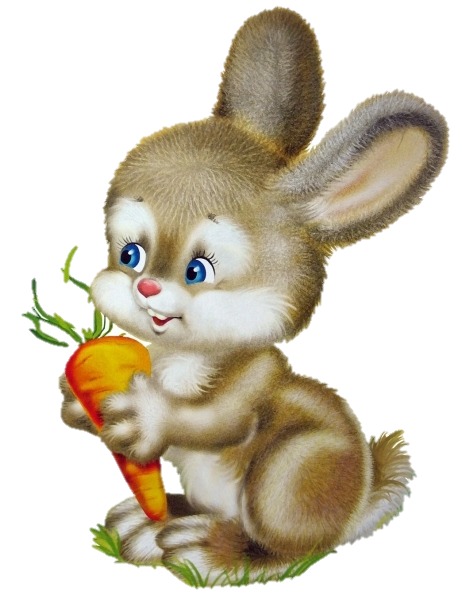 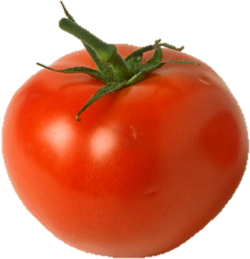 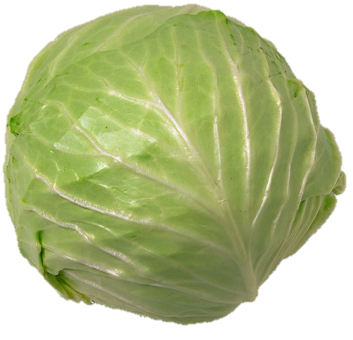 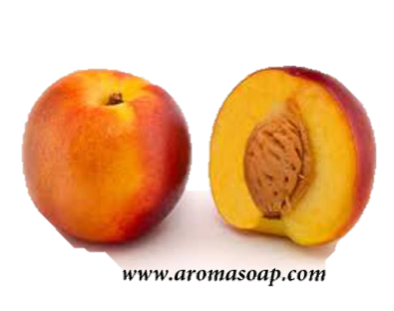 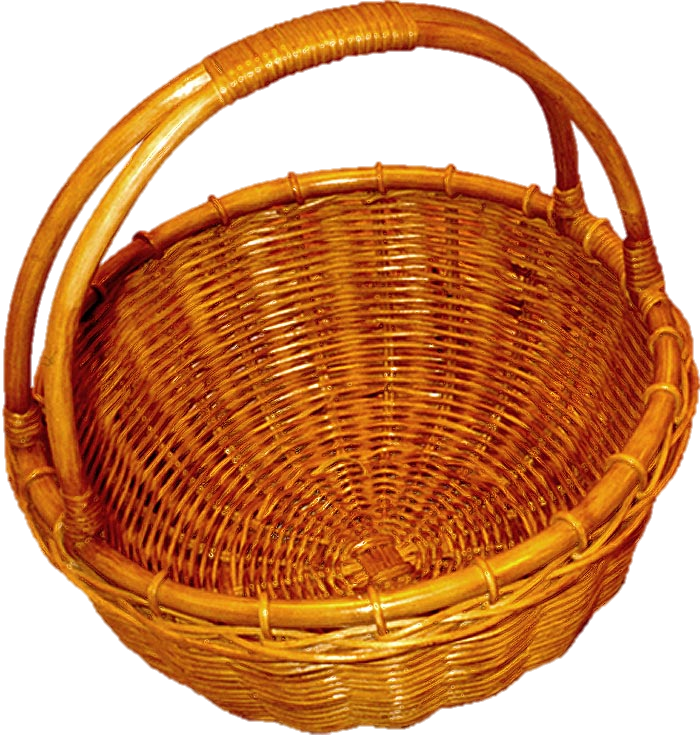 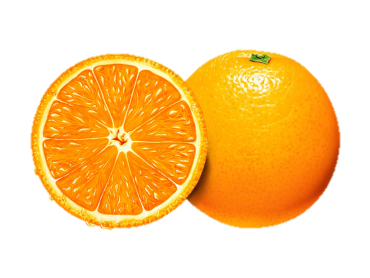 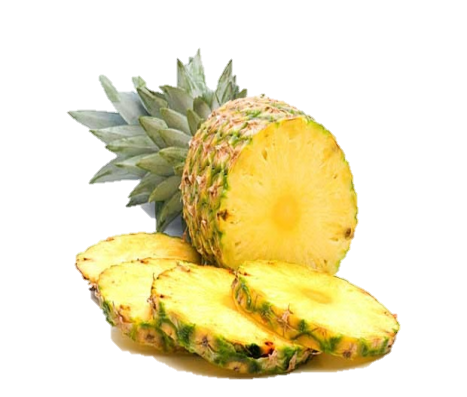 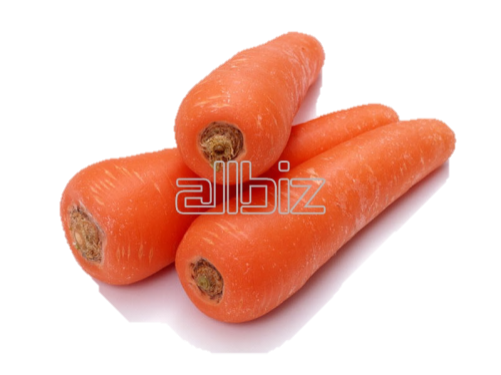 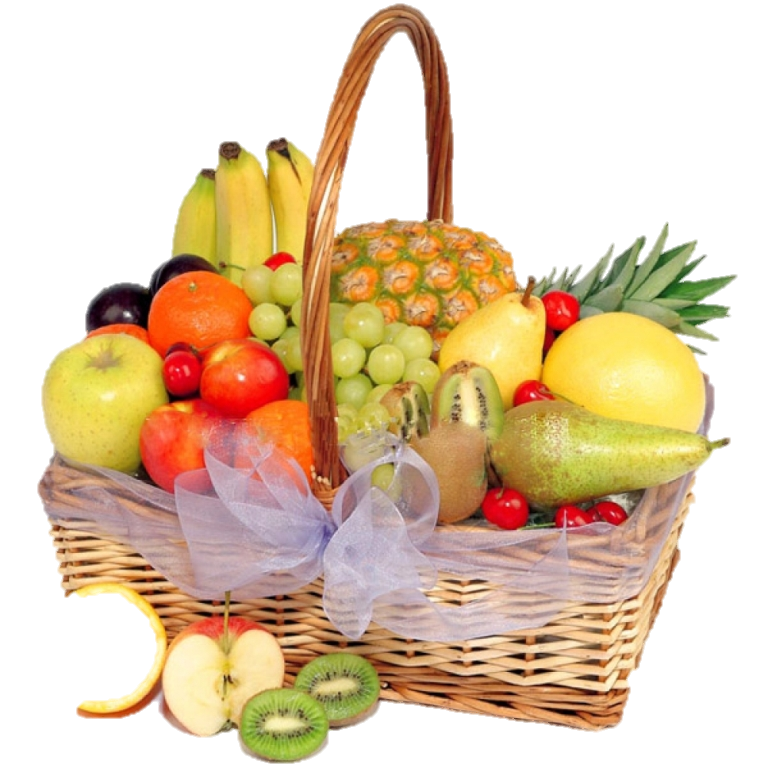 Собери 
корзину 
с фруктами
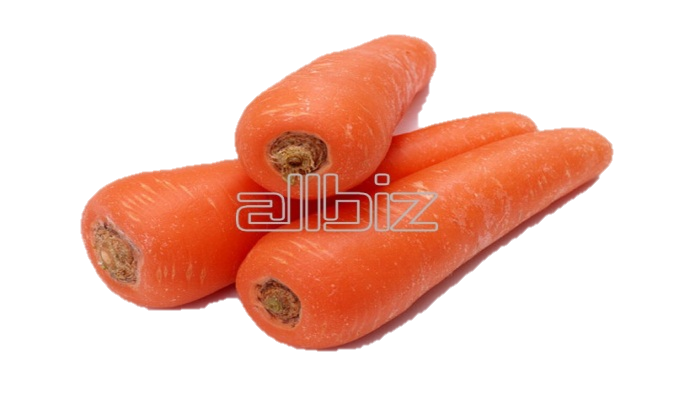 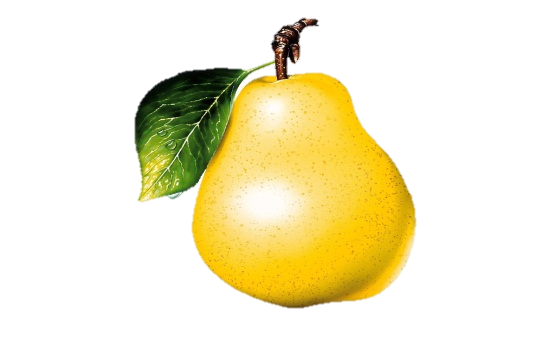 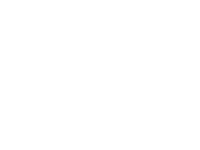 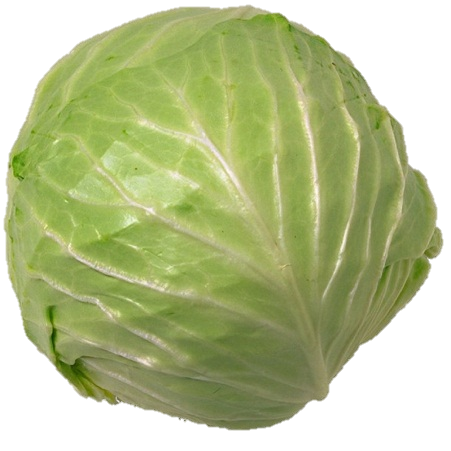 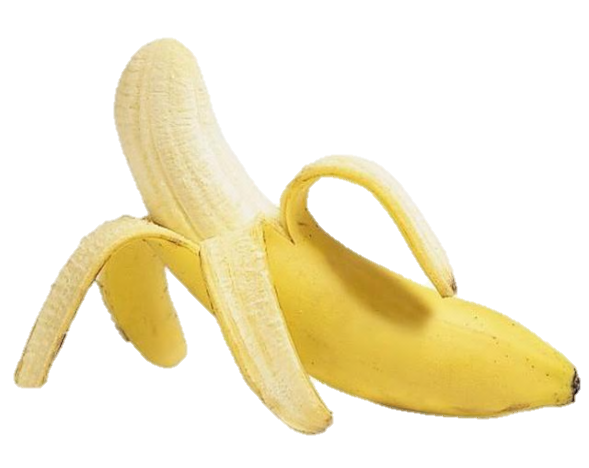 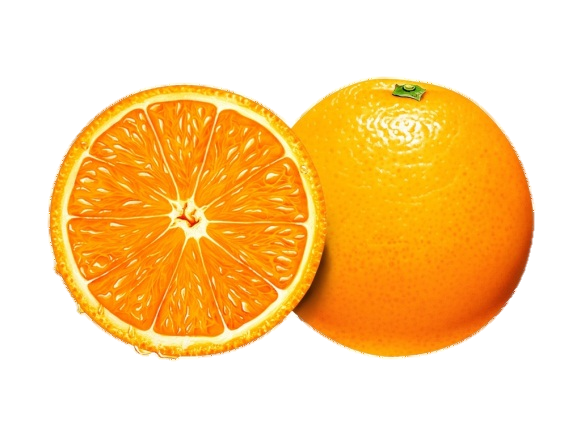 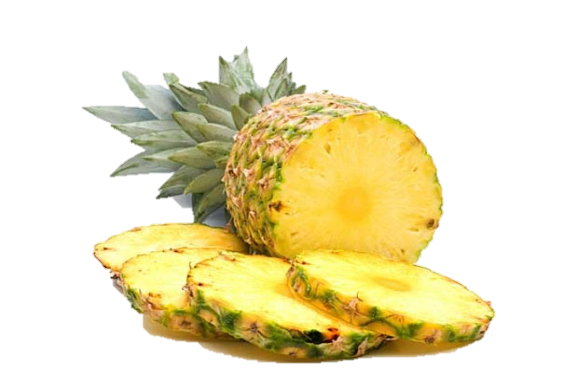 Собери 
корзину 
с овощами
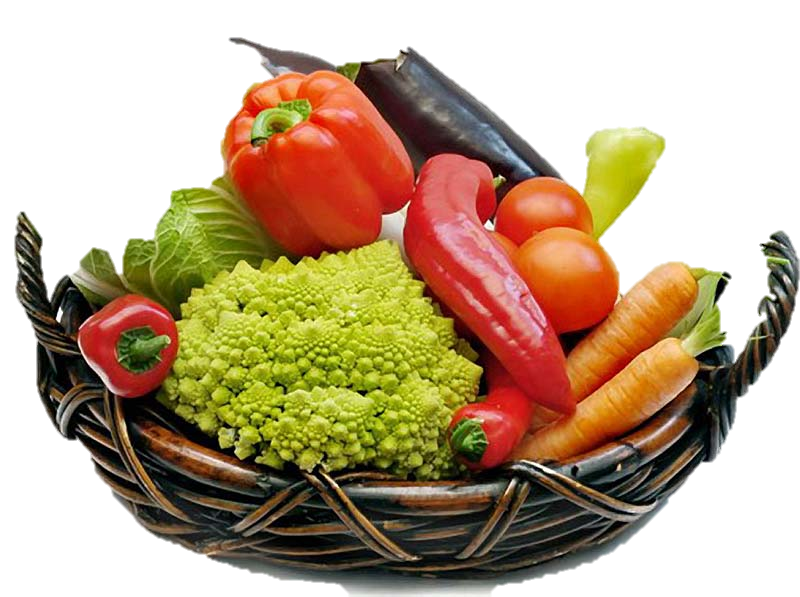 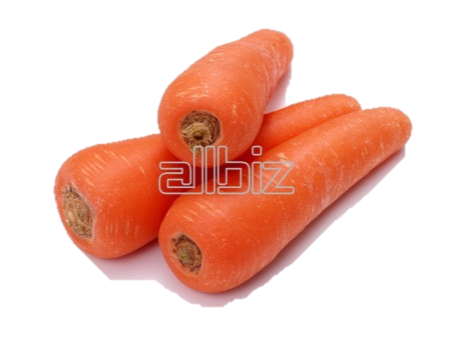 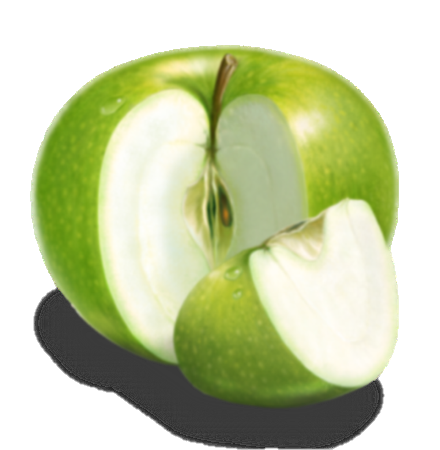 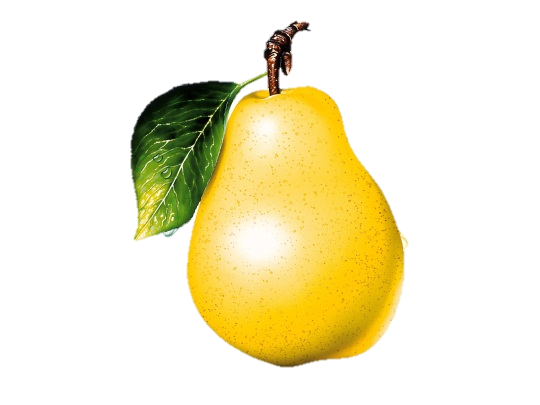 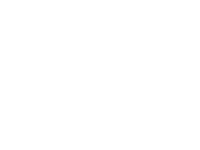 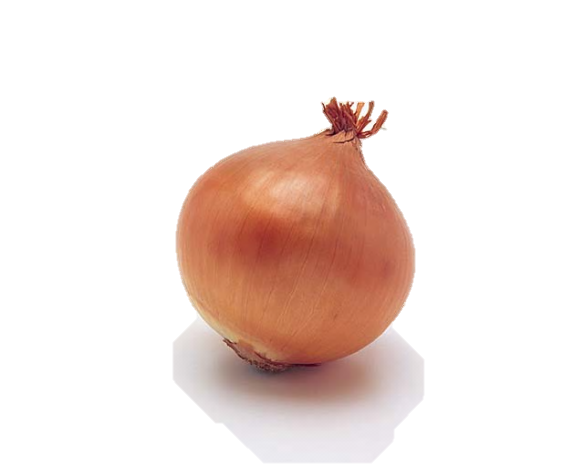 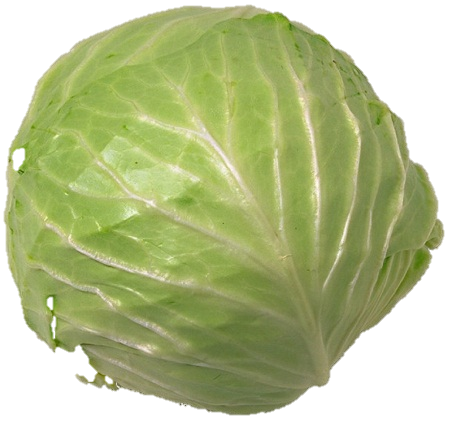 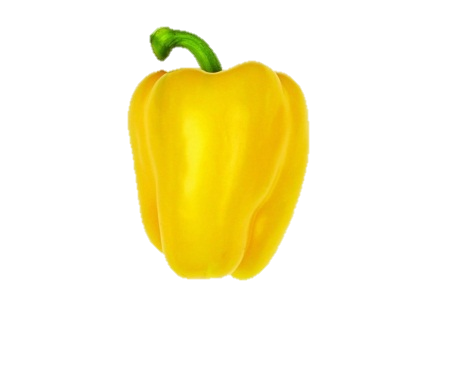 СПАСИБО, ЧТО ПОИГРАЛИ С 
НАМИ